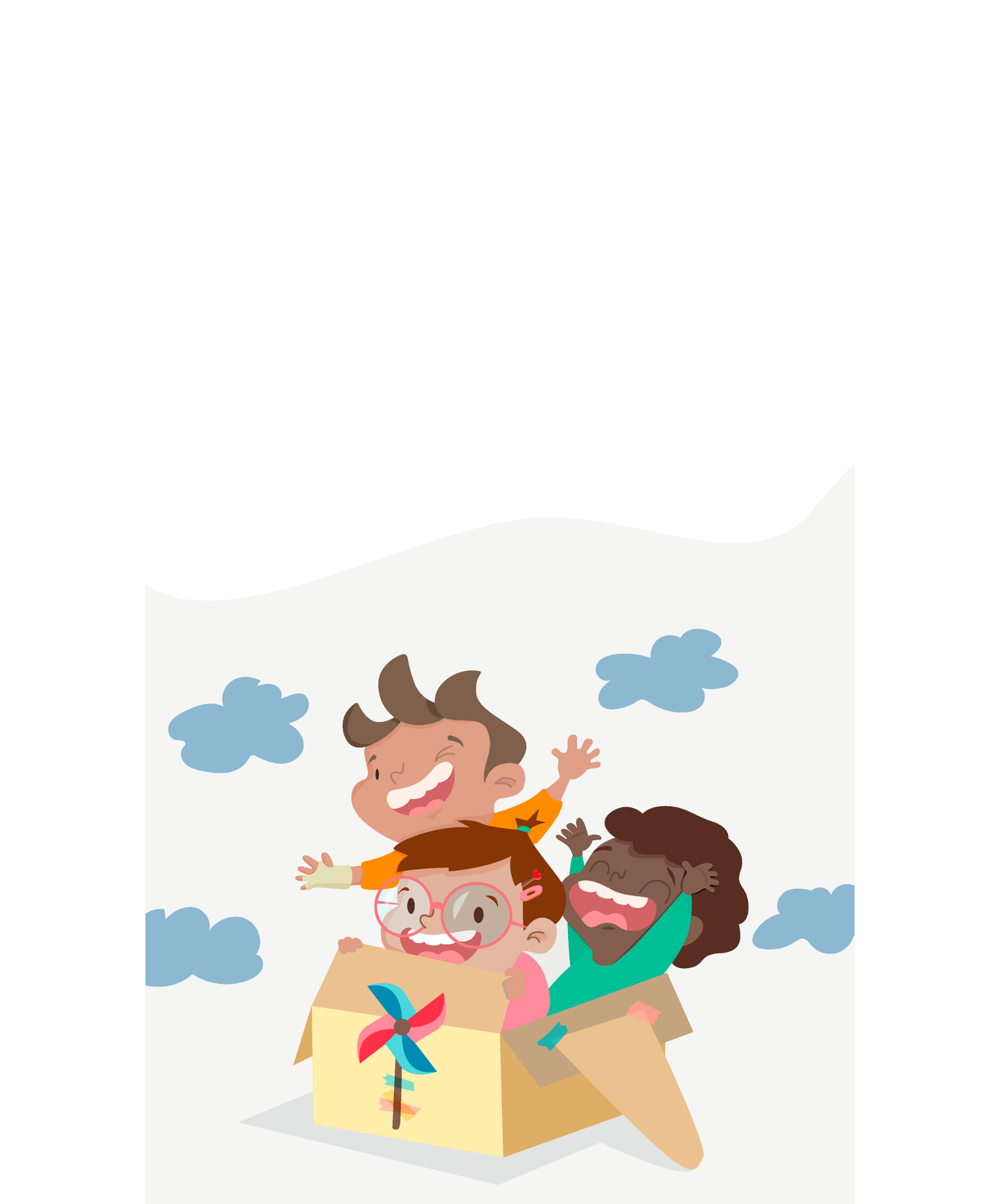 150,000 and still going:Online training on play-basedlearning (P.L.A.Y.)What the research tells us
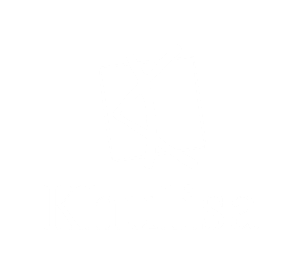 Khulisa Management Services
ECD Knowledge Building Seminar, 21/11/2019
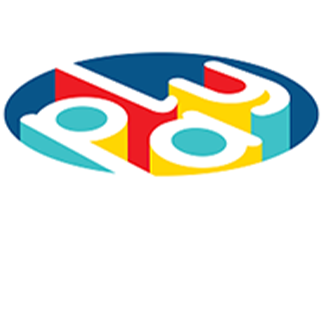 Powerful Learning Around You (P.L.A.Y) is a FREE online in-service training course that complements existing and formal training 
Qualifies participants for the 15 Continuous Professional Development points with the South African Council for Educators (SACE)
Goal: train 150,000 ECD practitioners, caregivers (including parents) and Grade R to 3 educators by end of 2018 to strengthen skills and knowledge to implement play-based learning
Implemented by Cotlands, in partnership with UNICEF, DBE and LEGO Foundation
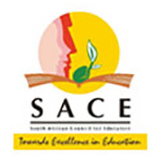 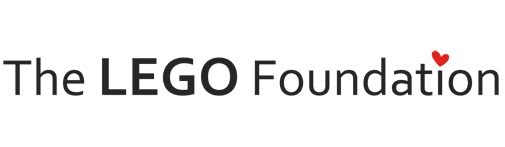 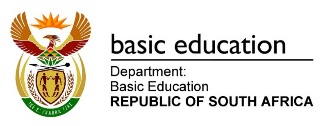 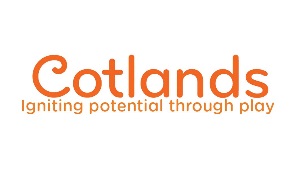 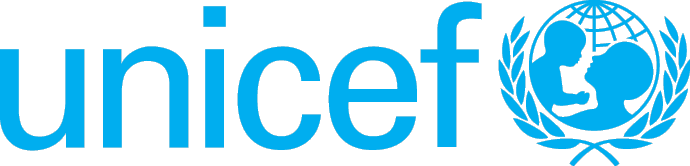 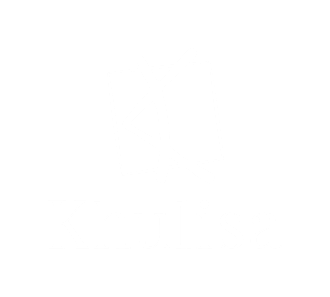 UNICEF commissioned Khulisa Management Services (Pty) Ltd to conduct action research on the P.L.A.Y. training course from 2016 to 2019
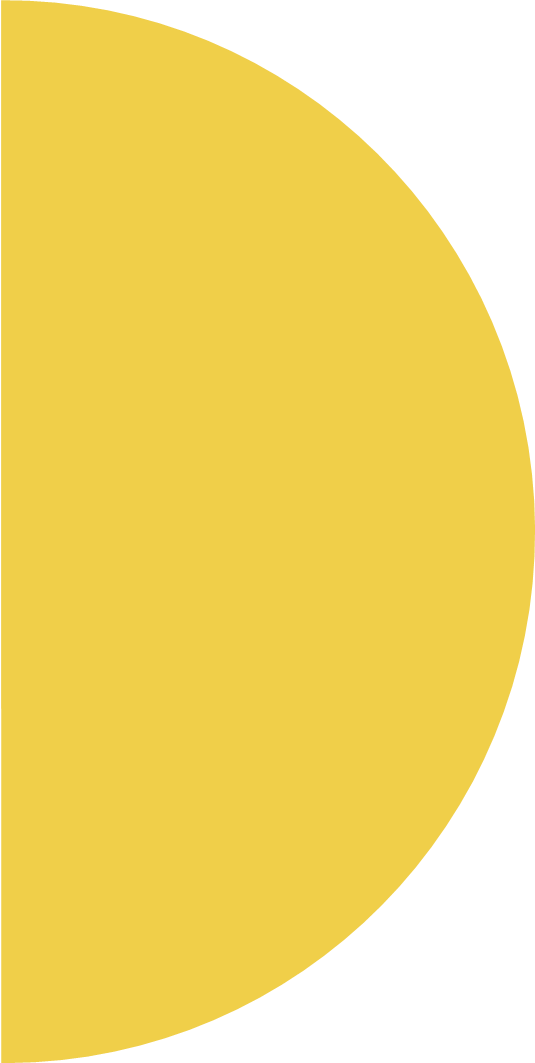 Objectives
Assist Cotlands, UNICEF & DBE to demonstrate the P.L.A.Y. training is achieving goals  
Derive lessons learned from the programme to improve P.L.A.Y. training implementation
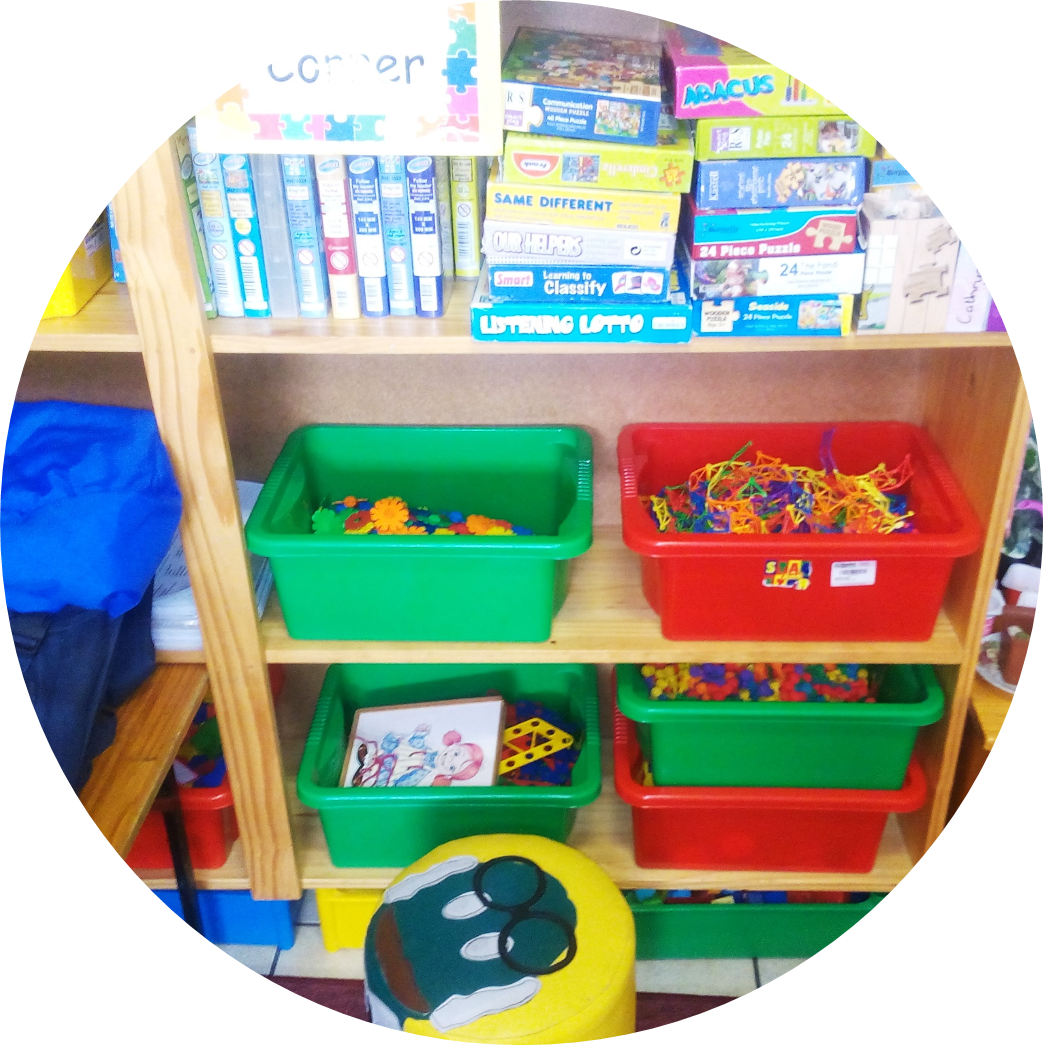 Methodology
Khulisa used the following data collection methods for the action research
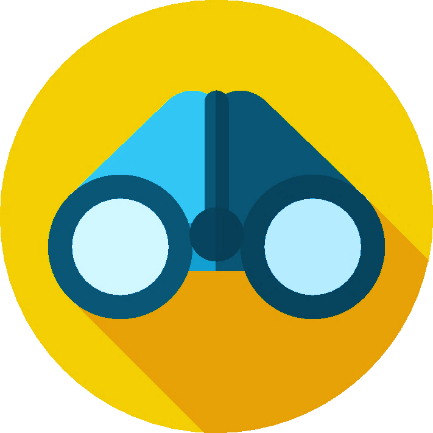 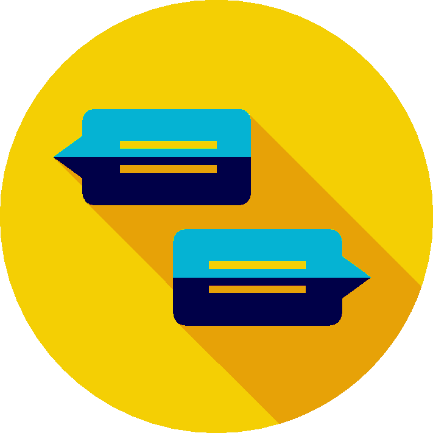 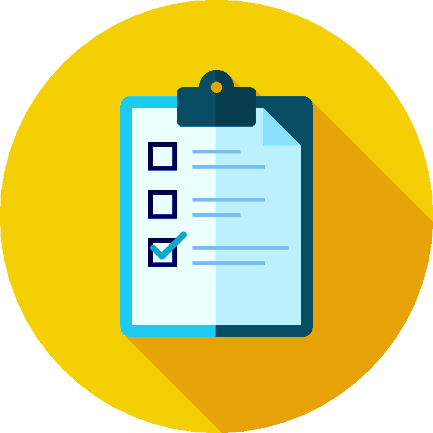 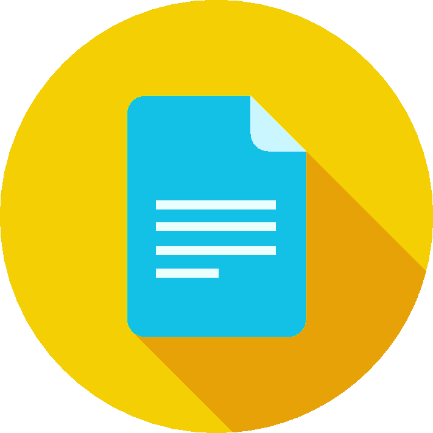 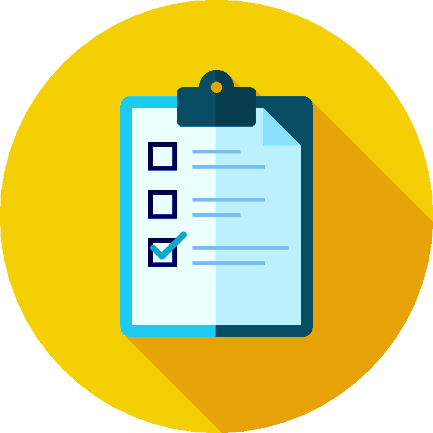 Observations (Classroom & School Functionality Assessment)
Satisfaction Survey (P.L.A.Y. participants)
Interviews (Educators & Principals)
Desk Review
Perceptions of Play (ECD officials, educators, principals)
5
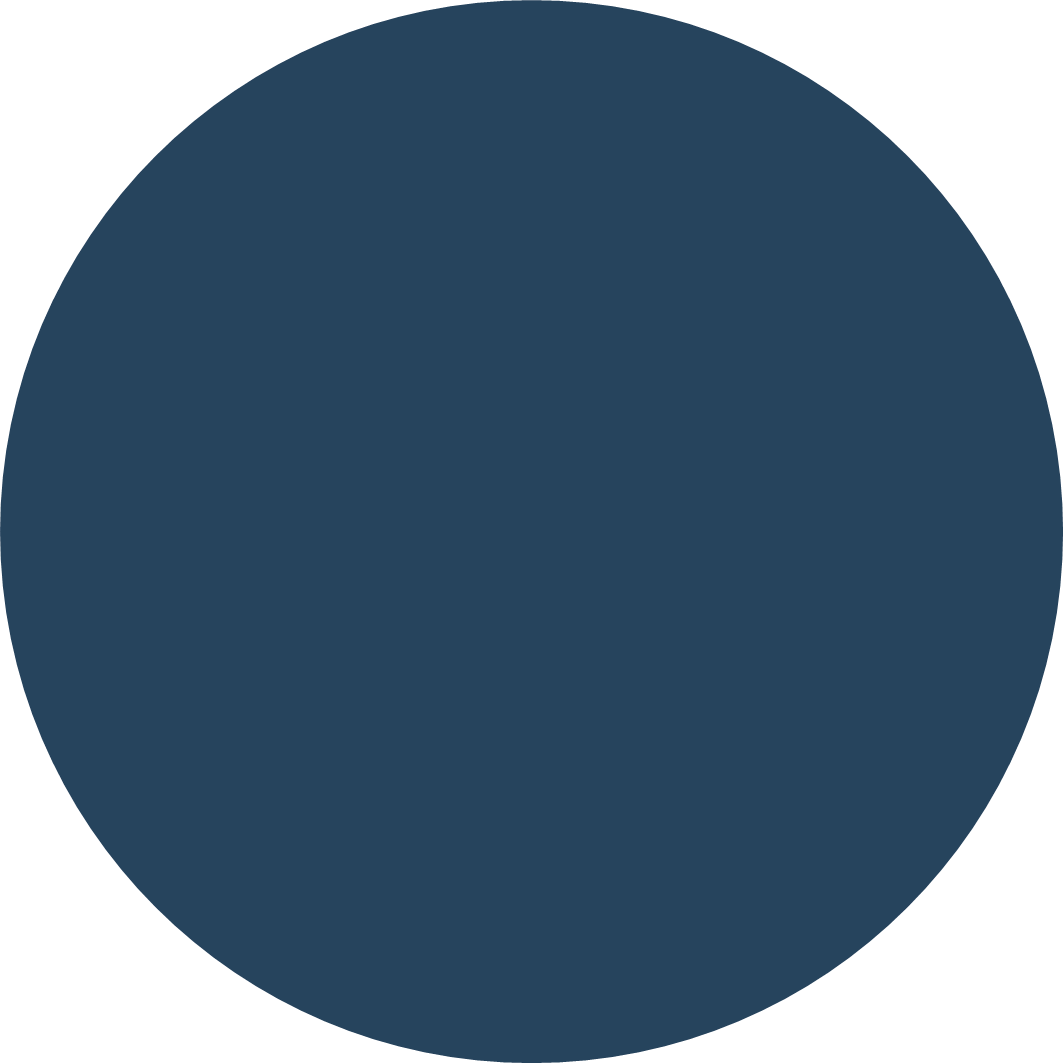 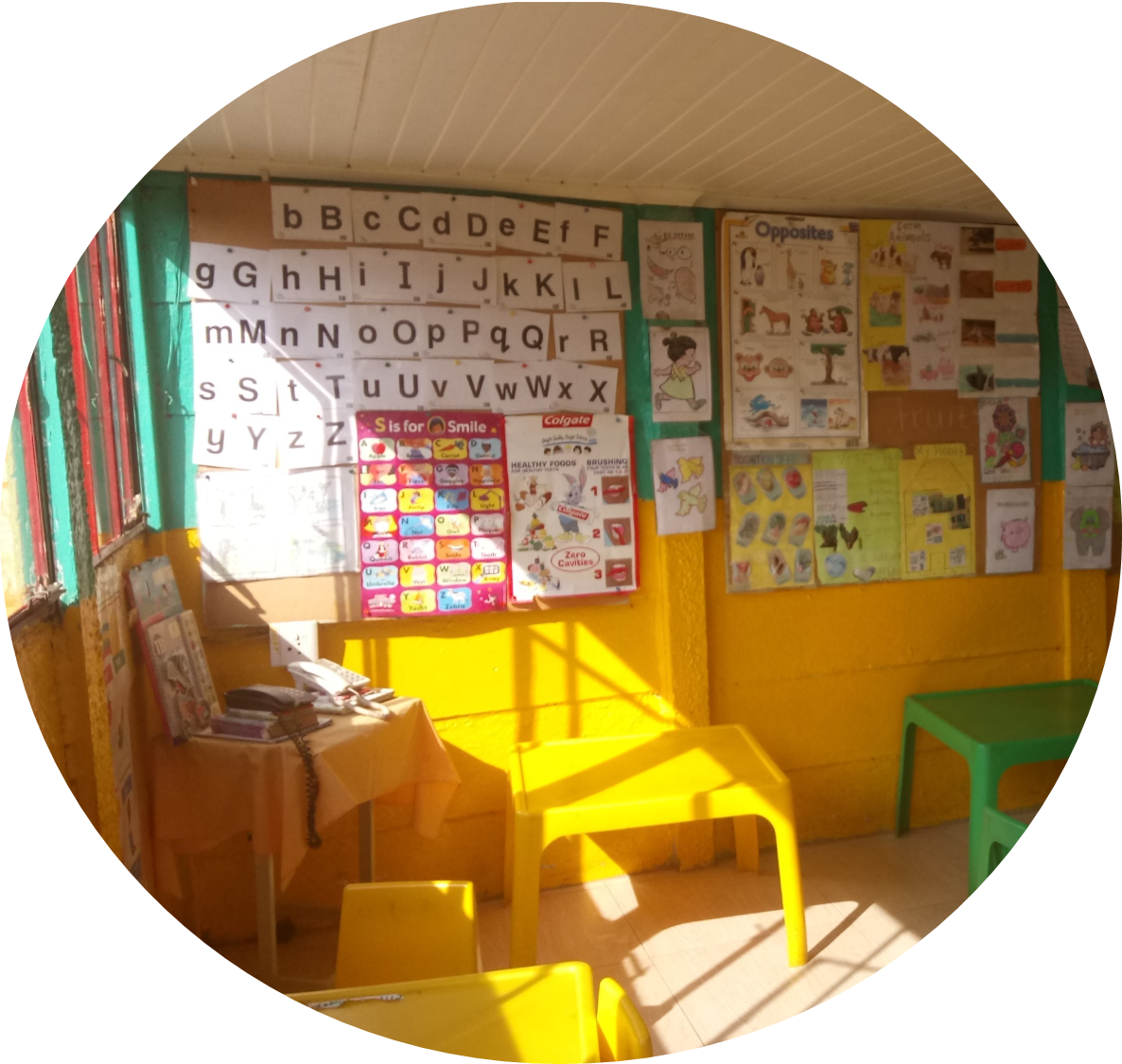 Uthando Daycare Centre
Data Collection
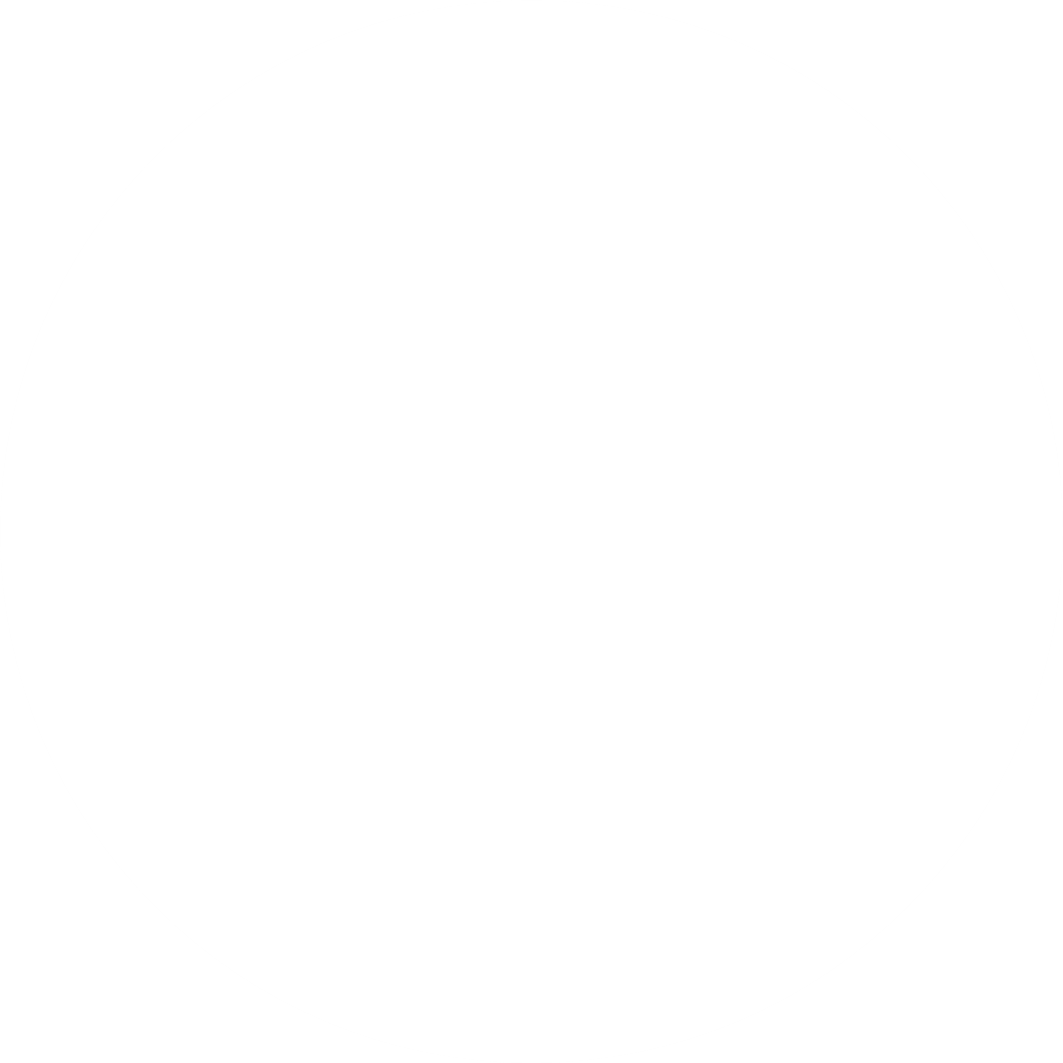 Fieldwork
Baseline 2017
3 Action Research Data collection rounds 2017 - 2018
Schools/ECD centres visited
593
(220 schools and 373 ECD centres)
392
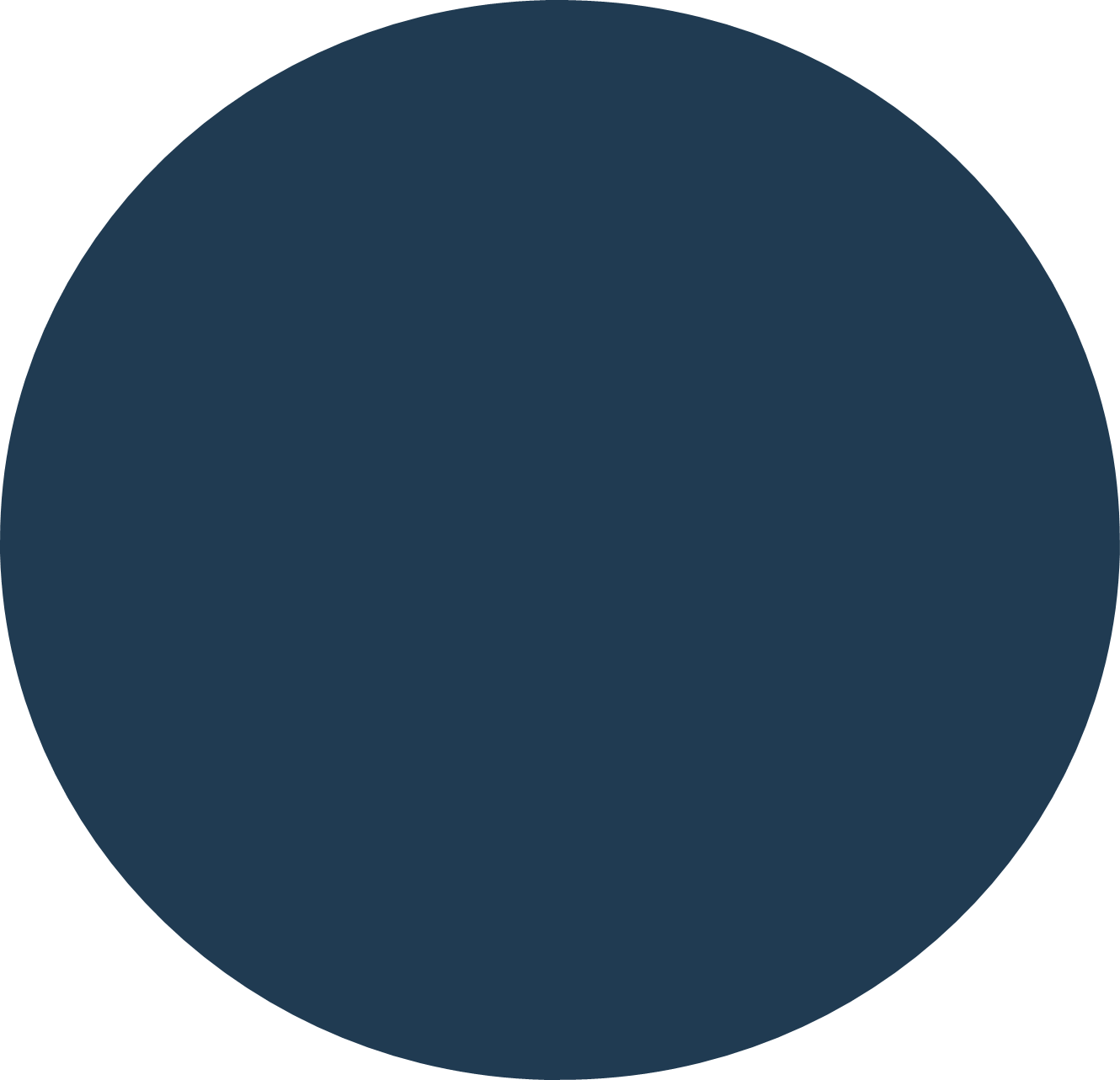 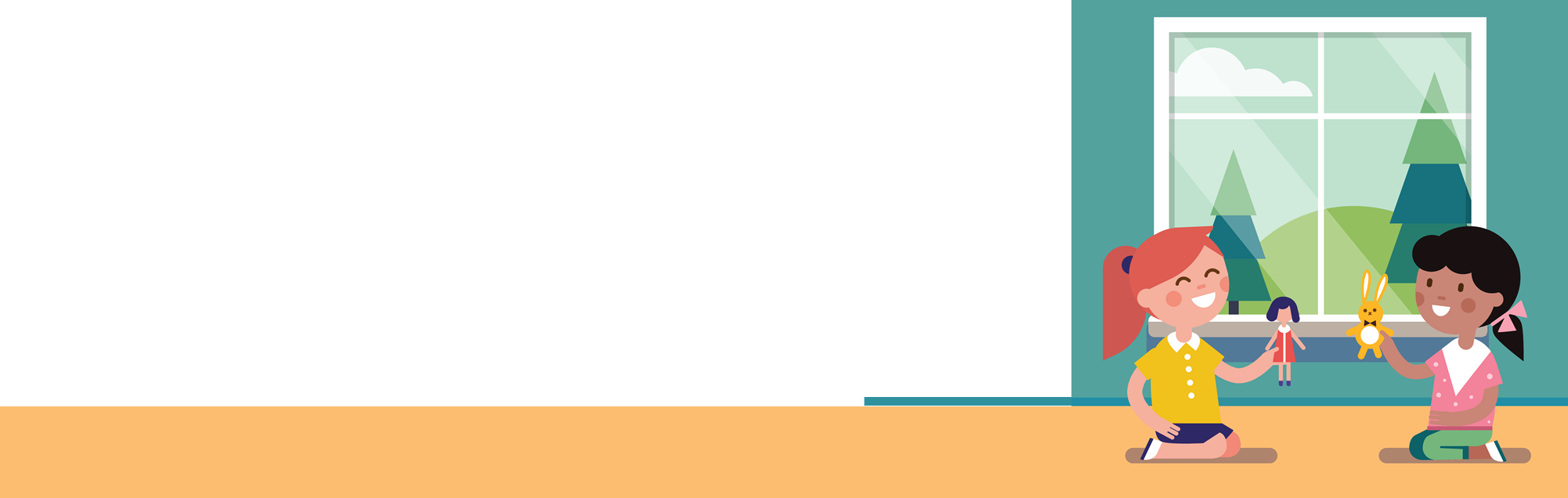 Classrooms observed
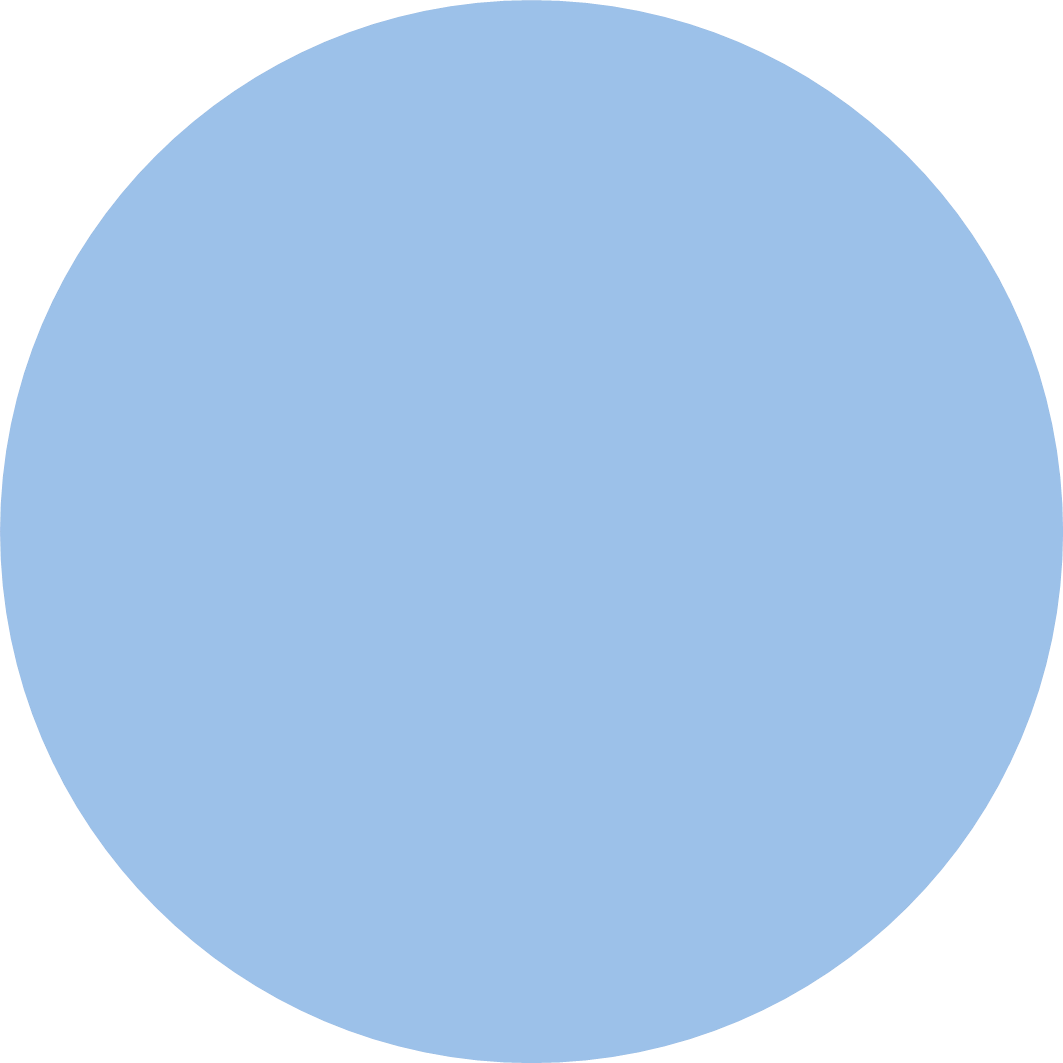 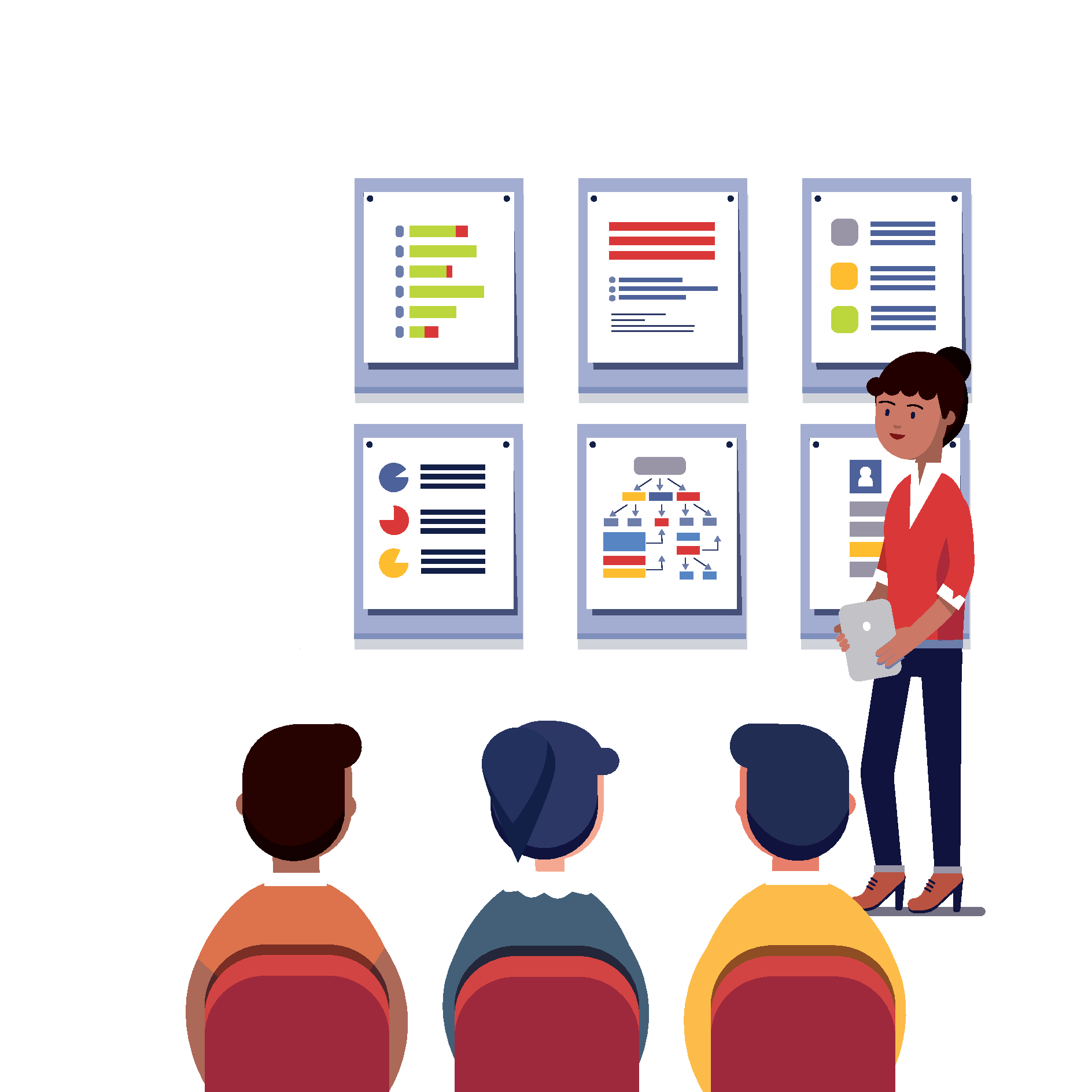 Findings
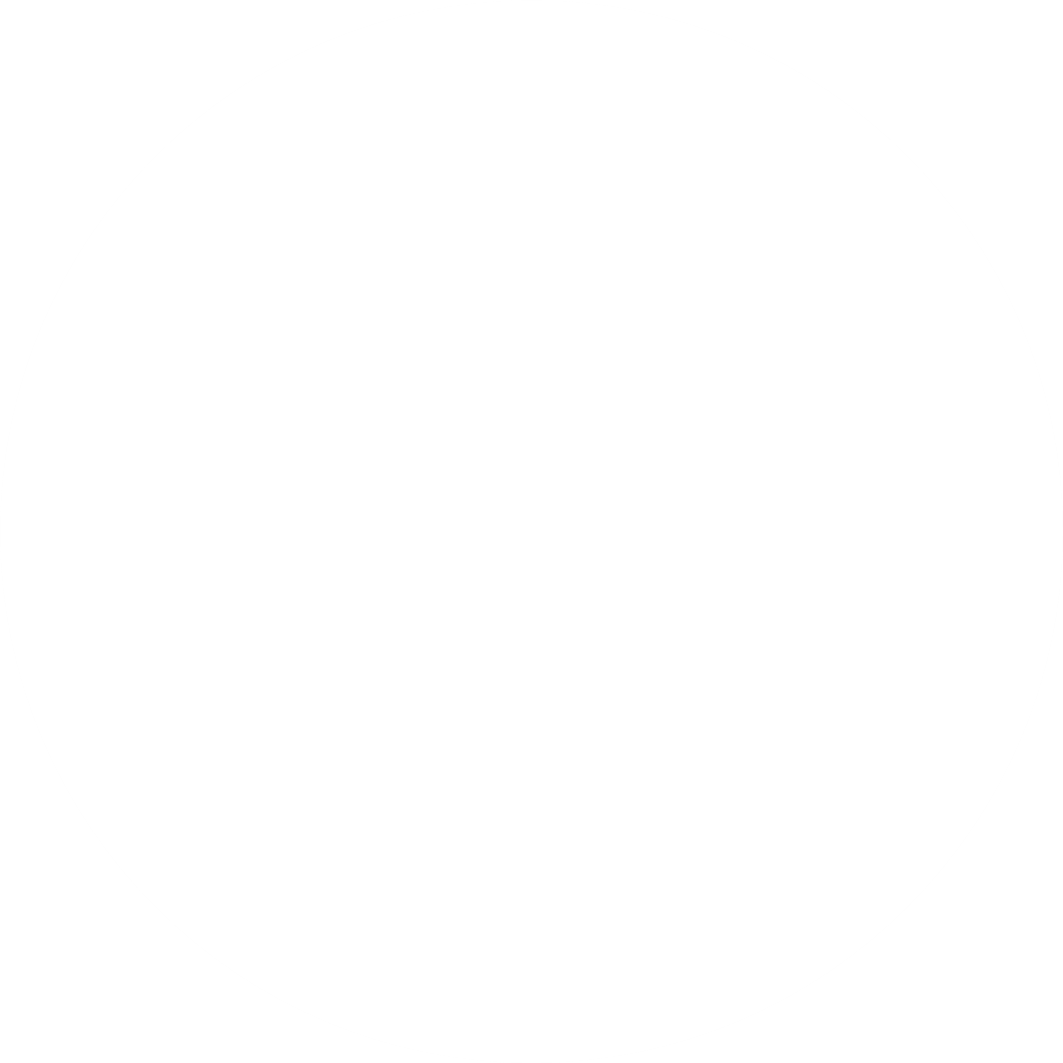 The state of play in South Africa before P.L.A.Y
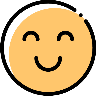 Positive and exciting policy environment for play-based learning. But:
63%
of schools/ECD centres had environments that were somewhat conducive to play based learning
1/3
of schools/ECD centres had an environment that was either poor (29%) or inadequate (8%) for play-based learning
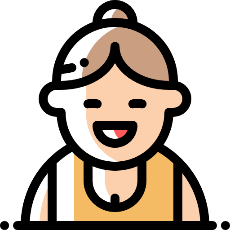 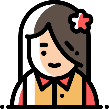 Educators had positive attitudes towards, but many lacked knowledge, skills or ability to engage children in play
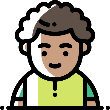 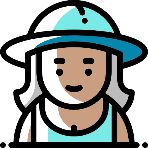 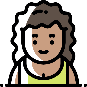 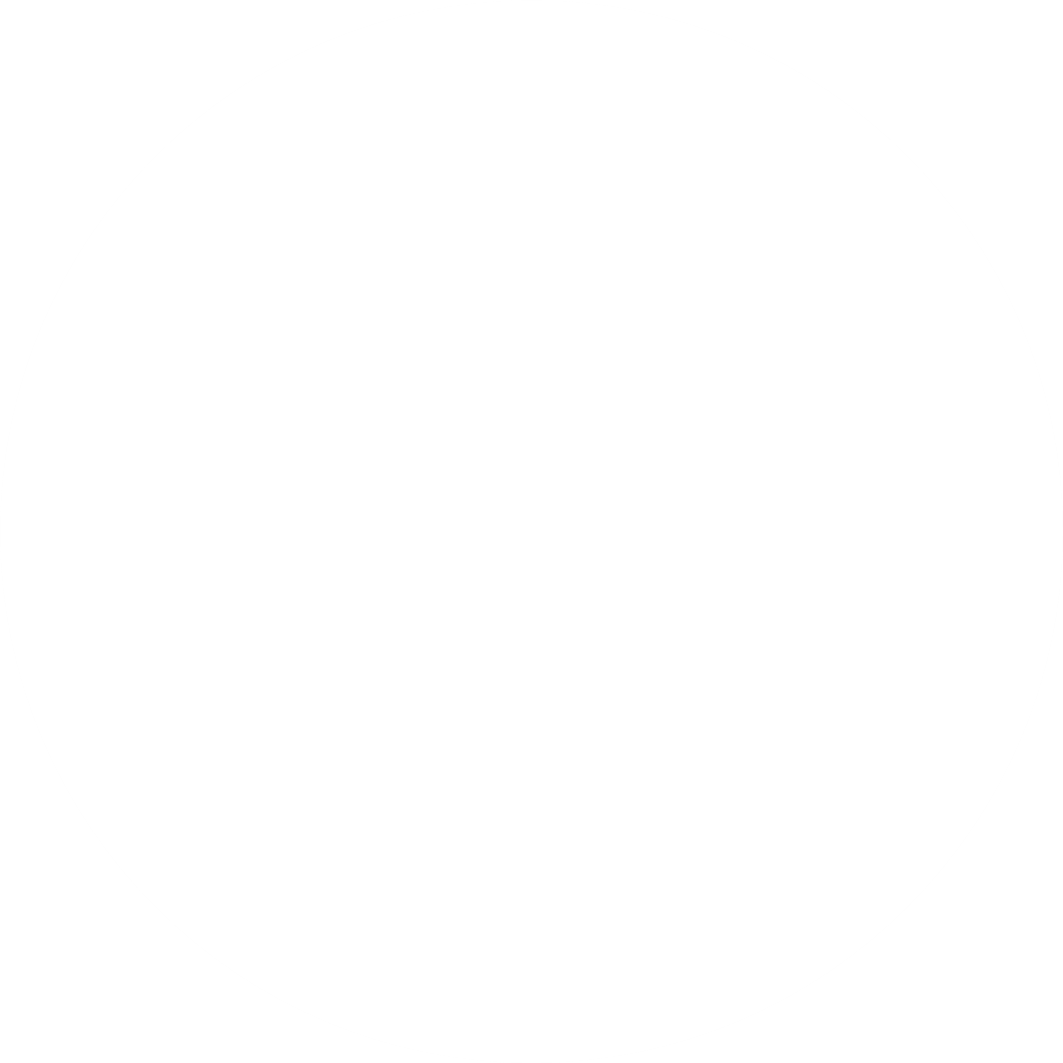 Key Findings after P.L.A.Y implementation
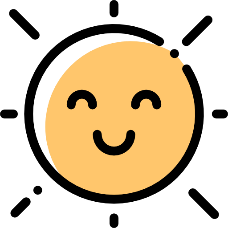 Educators/practitioners are excited to engage in online training: they liked the style, local content and recommended training to others
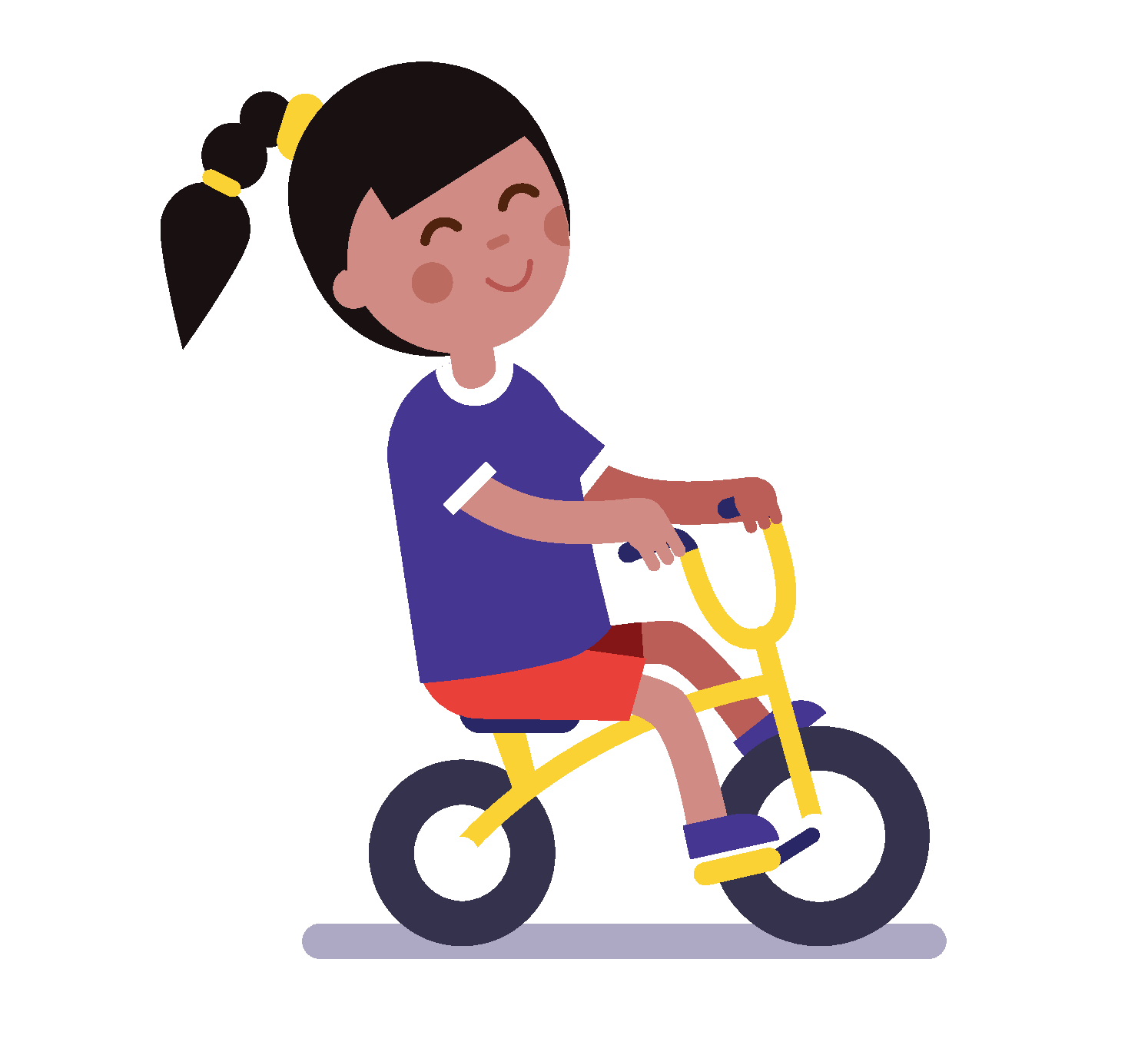 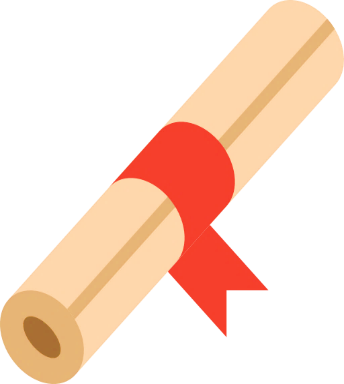 2 out of 3
3 out of 5
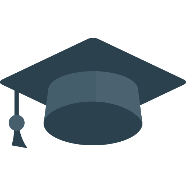 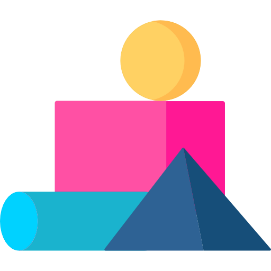 Had not attended any other training on play based learning
did not have tertiary education
P.L.A.Y contributed to continuous professional development for educators/practitioners
Data from 526 Participants. Source: Fieldwork
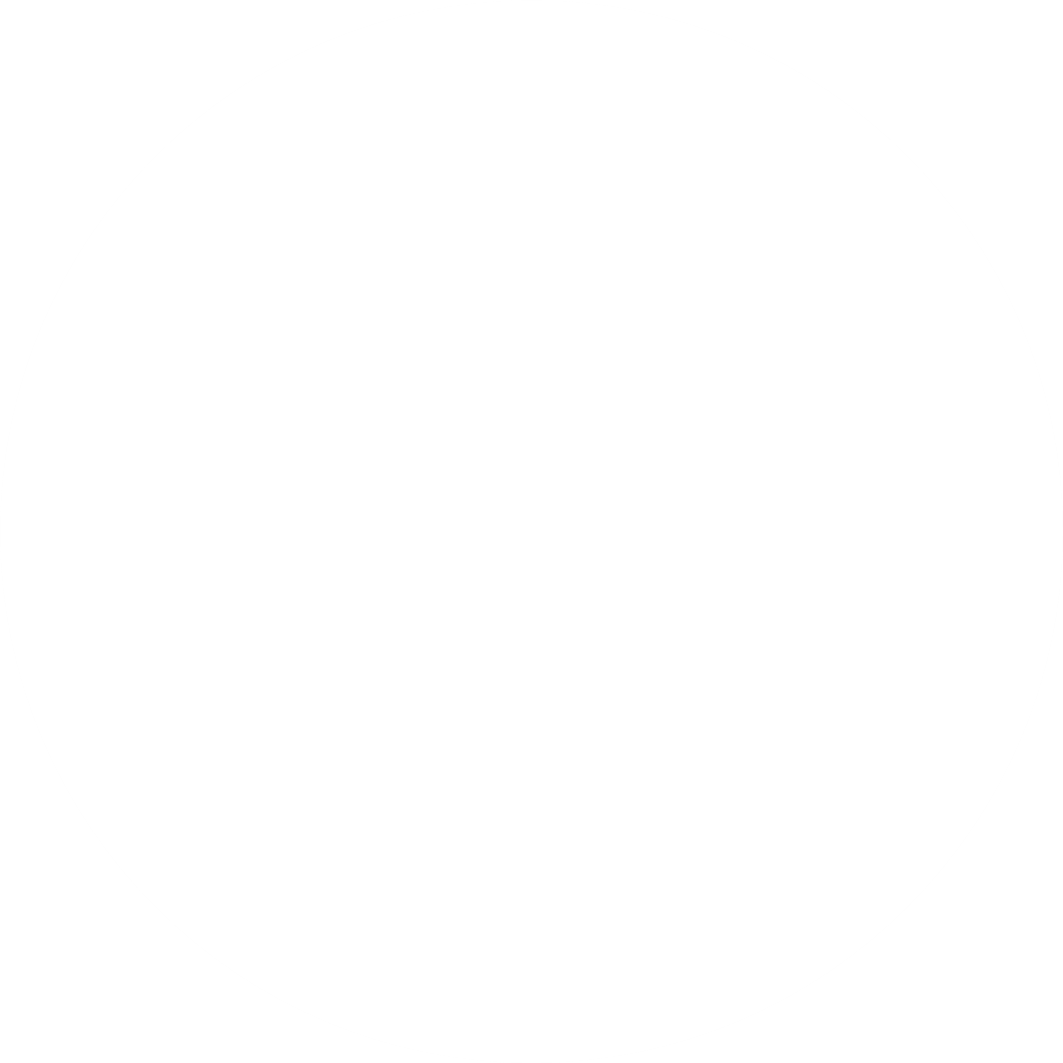 Educators stated that they registered for P.L.A.Y to gain new knowledge and skills and improve their teaching practices
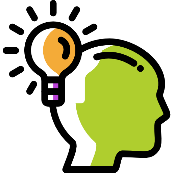 Participants reported having an excellent understanding of play-based learning after completing the course, compared before attending the course
260
142
53%
29%
67
26
14%
5%
495 Responses
493 Responses
24
5
1%
5%
287
177
34%
58%
Source: Teacher Interviews. Fieldwork
“Much more interaction with the children, meaning sitting down with them on the floor.”

“I used to teach children by just talking to them but as a result of P.L.A.Y, I have now introduced practical [activities] like using building blocks.”
P.L.A.Y. participants
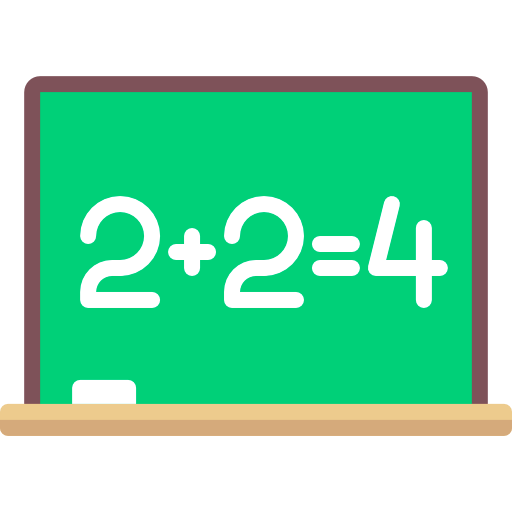 88%
Of educators mentioned changing a teaching practice
449 participants. Source: Teacher Interviews
“I have ensured that I make the classroom conducive for play based learning by allocating different corners for different play activities.”
“Giving them room to play and express themselves”

“I now use pictures on the wall for teaching. I did not have pictures before training”
Perceptions of Play
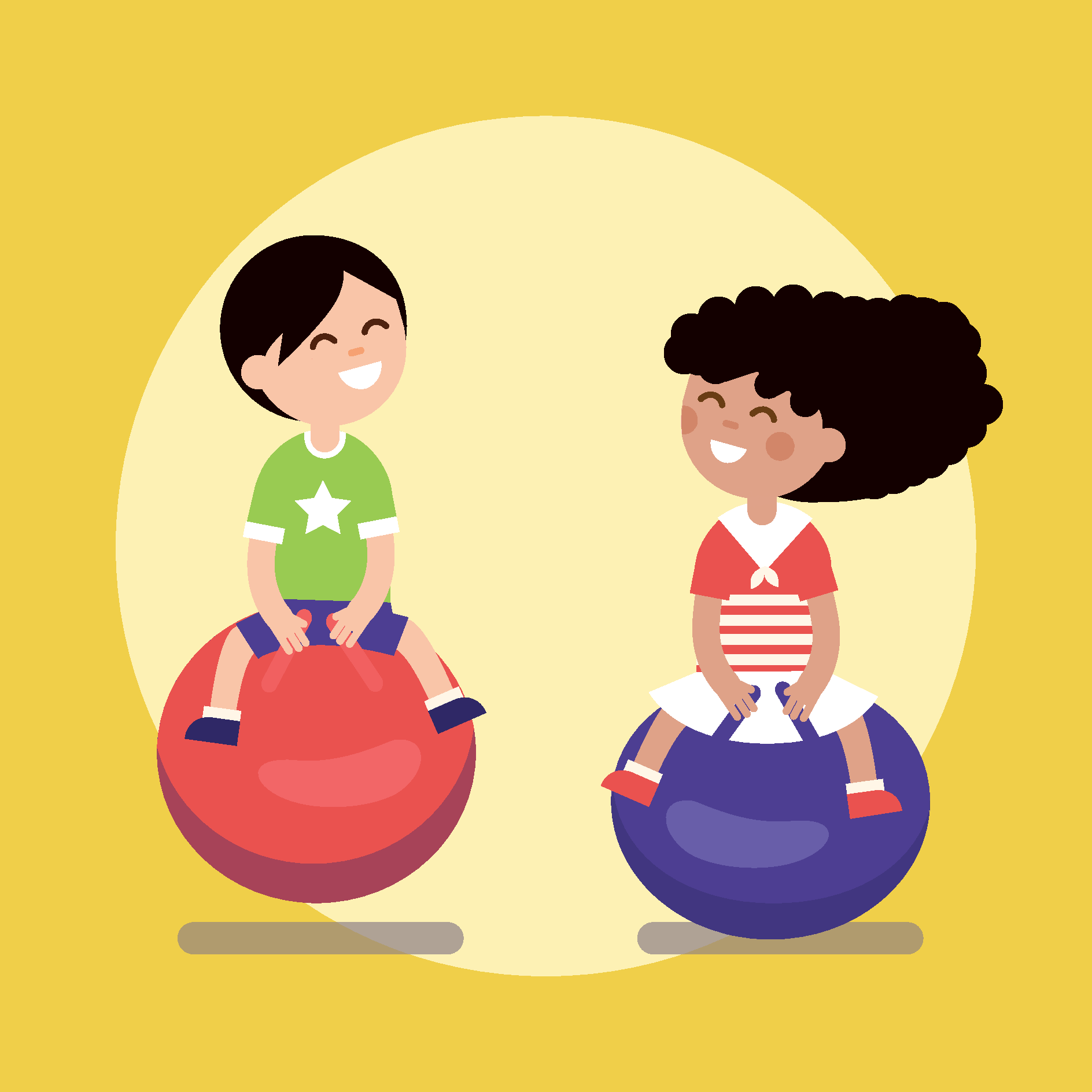 Many, but not all, educators, principals, and ECD officials are positive about learning through play, in line with policy
Source: Teacher and Principal Perception Surveys
Learning should be learner-centred rather than teacher directed
Children learn through
free play
70% of practitioners, educators and principals surveyed believe a learner-centred approach is central to teaching
61%
free play leads to some learning in children
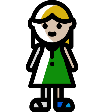 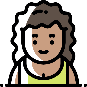 39%
39% of practitioners, educators and principals believe that children do not learn anything during free play
30% still believe learning should only be teacher directed
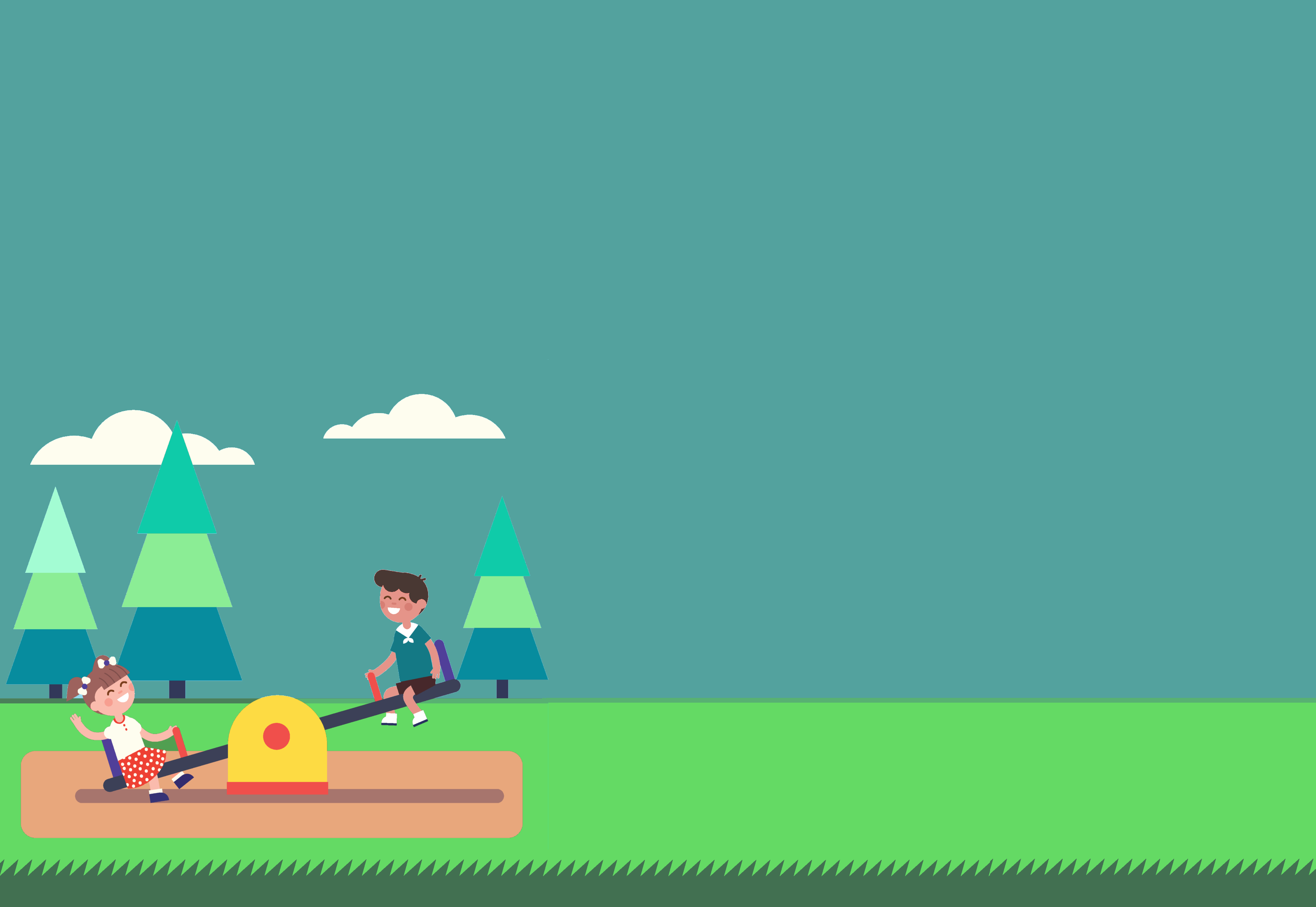 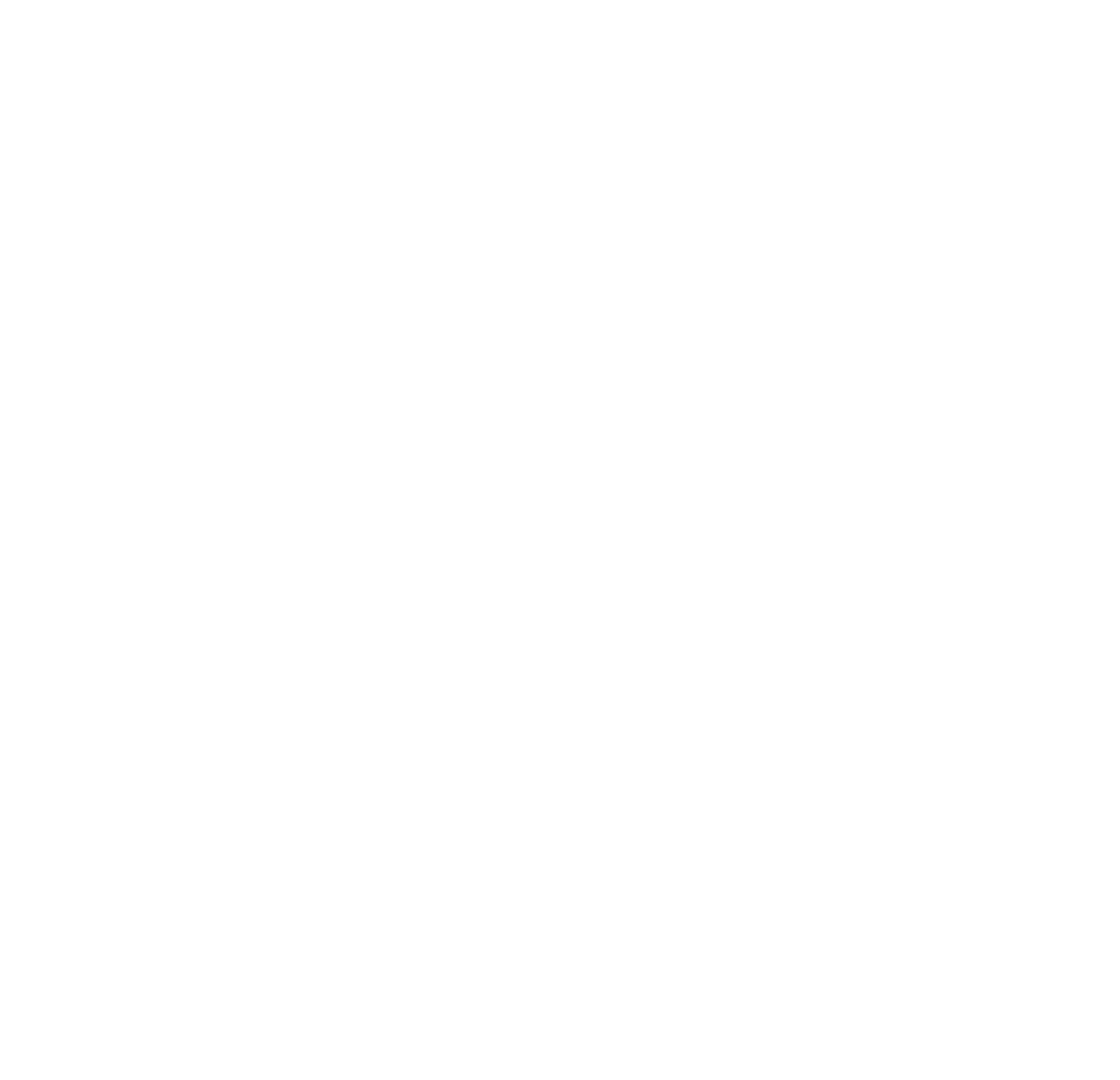 Challenges hinder the effective use of play-based learning
Low or insufficient levels of engagement with the P.L.A.Y. training
Lack of a supportive management
No opportunity to practice their new skills
[Speaker Notes: Challenges include: insufficient space, equipment, resources, etc.]
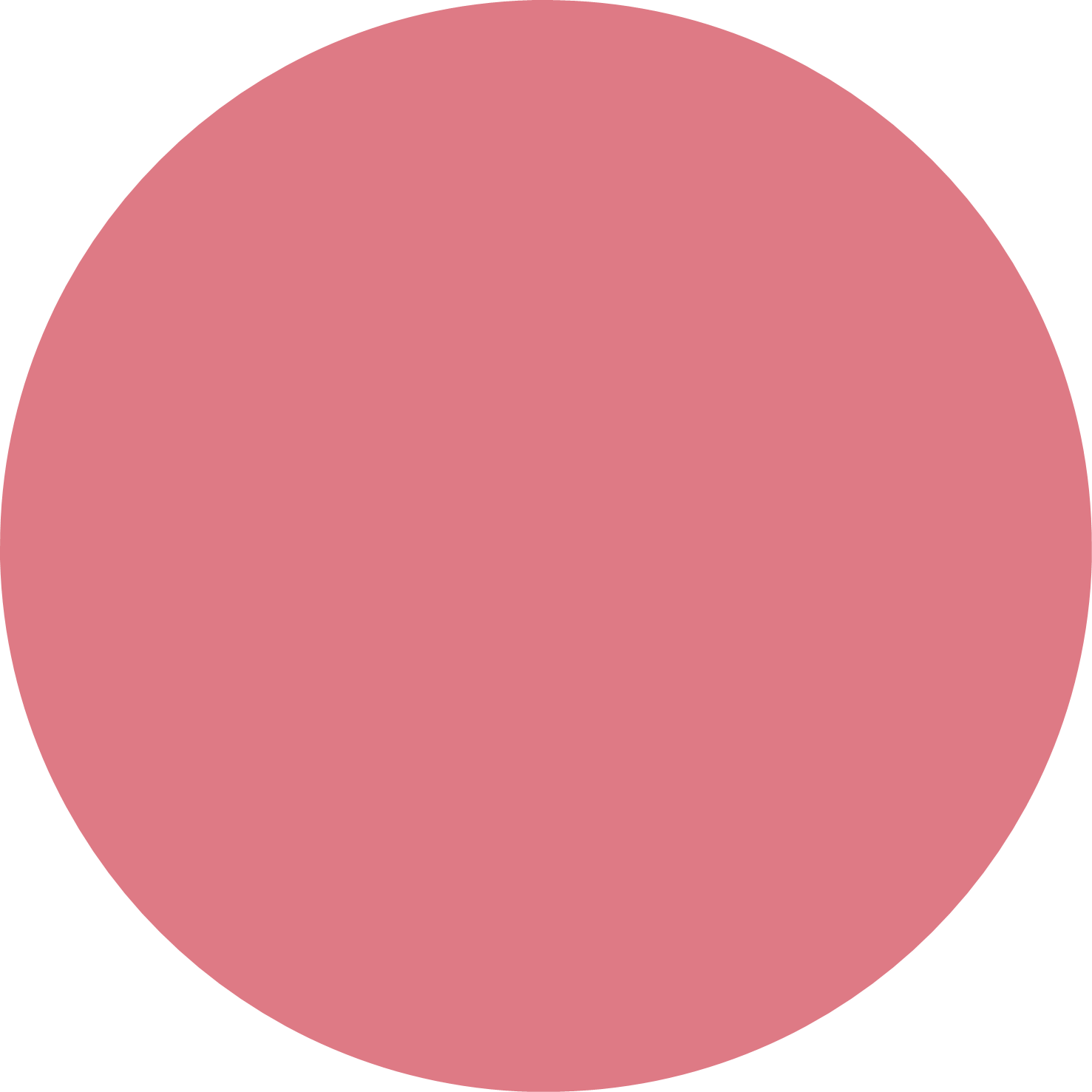 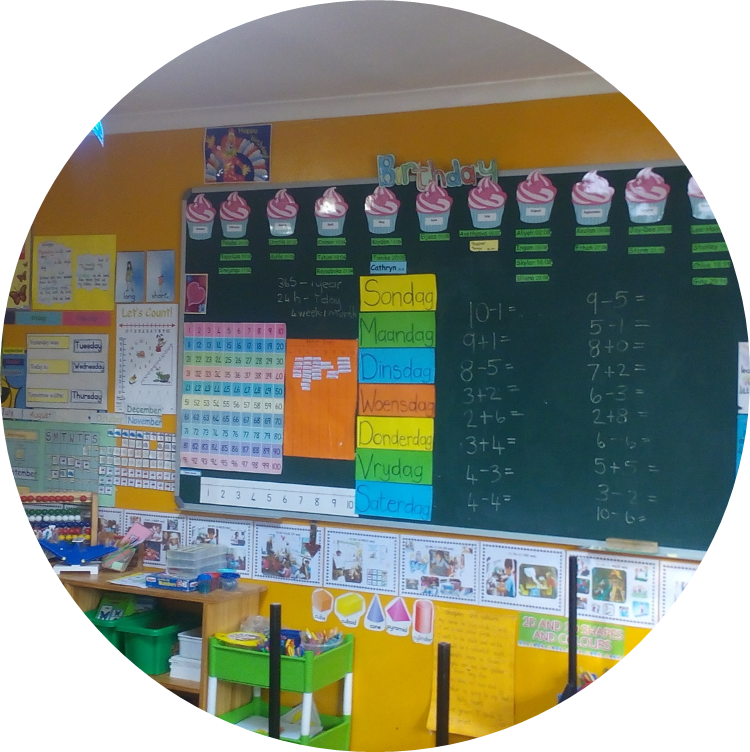 Not easy to measure if the P.L.A.Y training is effective in enhancing teaching practice
Translation of knowledge gained through the training into teaching practice could not be verified 
Training is self-paced meaning different levels of engagement with the training content
Challenges that limit training accessibility
Limited access to internet and IT skills
High data costs
Training offered in English
Videos sometimes difficult to play
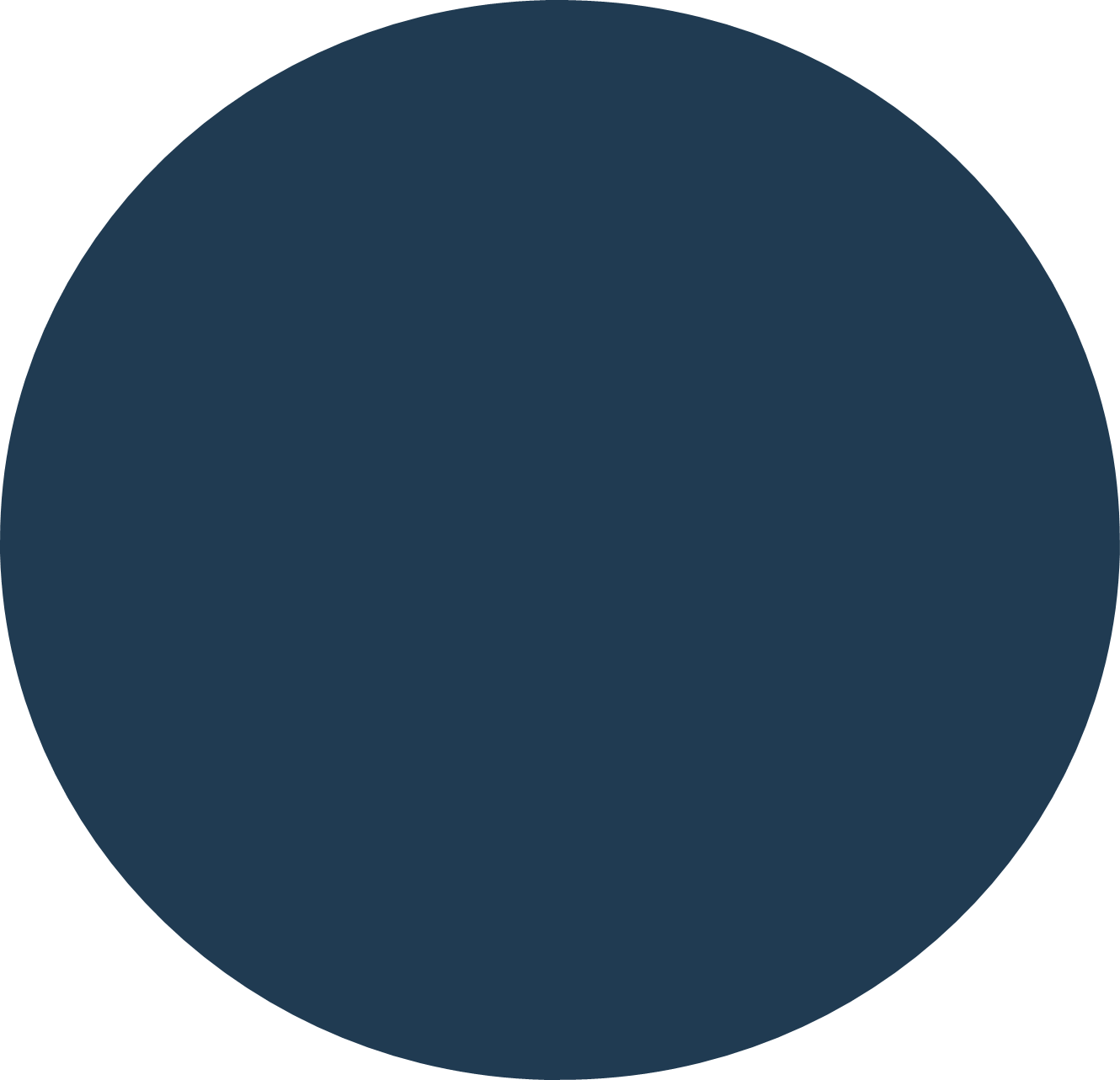 Despite access challenges, numerous participants completed P.L.A.Y.  For many, it was their first online training experience, leading to more digital inclusion
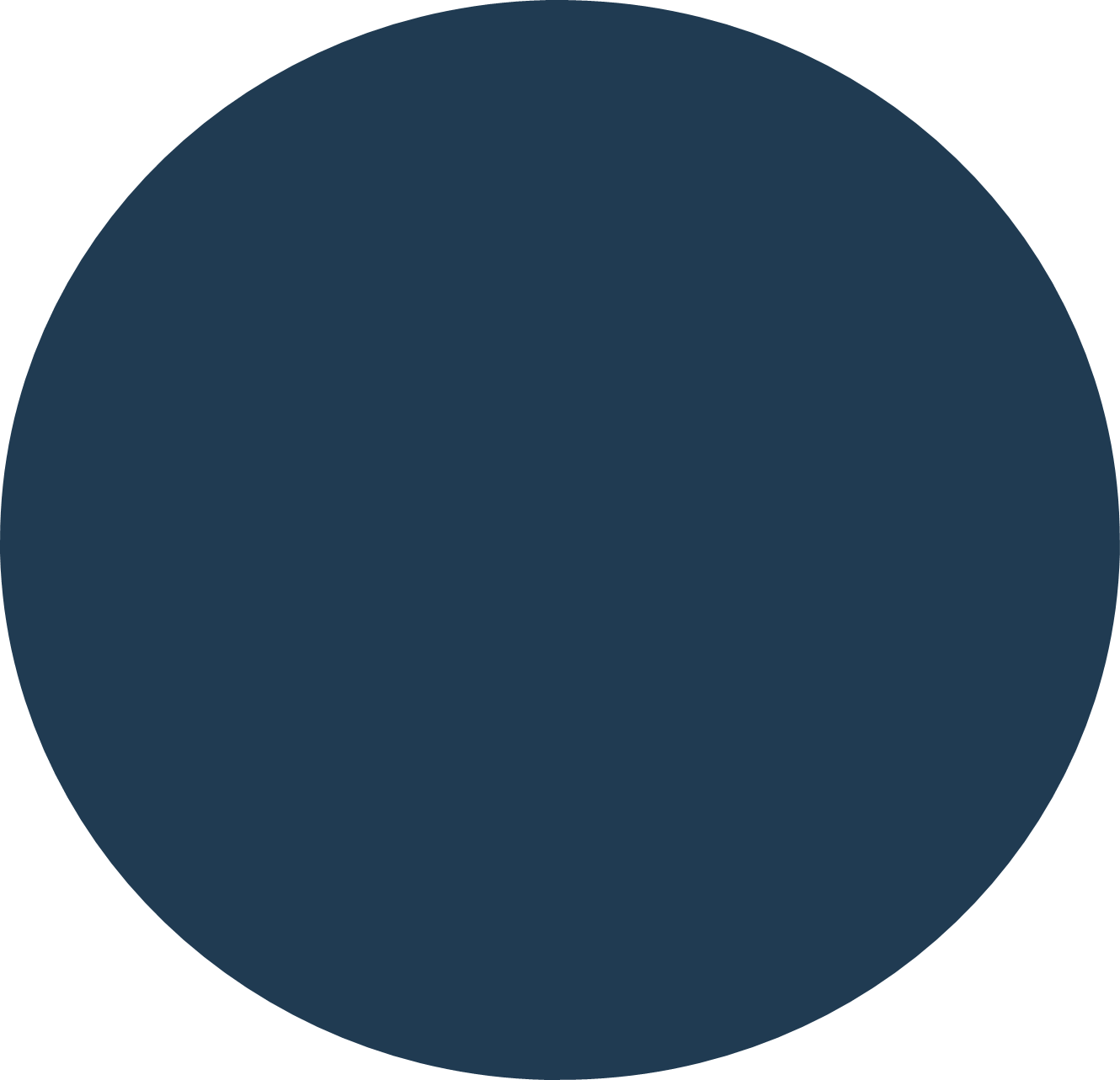 169,819 P.L.A.Y course registrations

130,941 P.L.A.Y courses were completed between inception in 2016 and February 2019 providing an overall completion rate of 77%

But play-based learning needs support
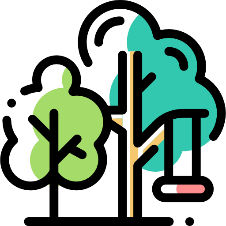 Course registration and completed data comes from the Cotlands report dated 1 February 2019; submitted to Khulisa on 8 February 2019 by UNICEF.
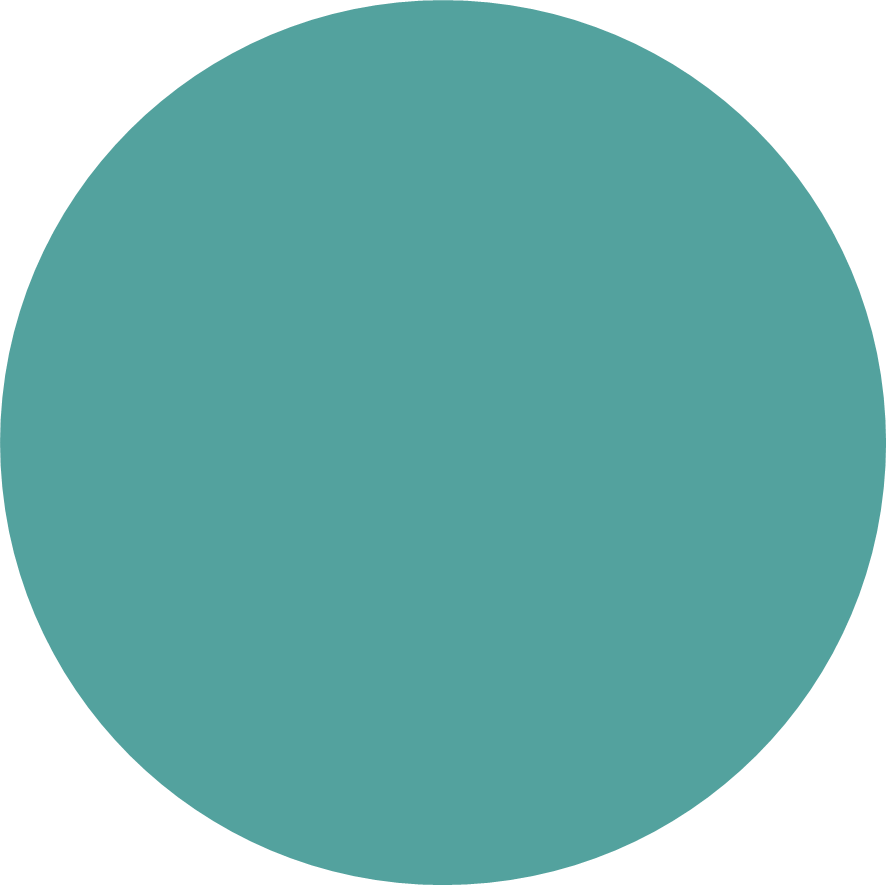 Conclusions
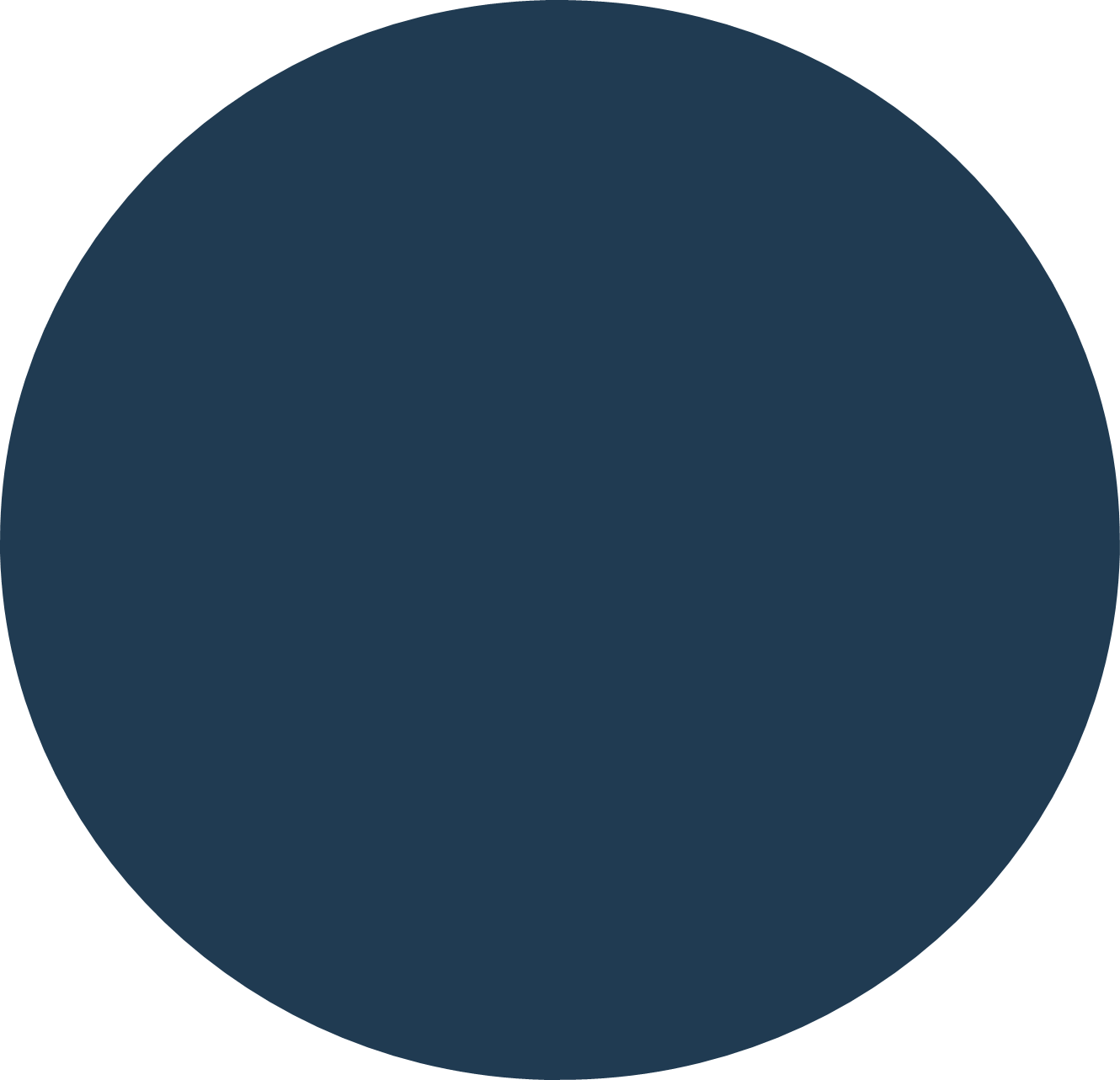 P.L.A.Y. has potential to contribute to teachers’ professional development and life-long learning

There is a positive policy environment for play-based learning in South Africa

There is a clear demand for the P.L.A.Y. training

The main training benefit is increasing awareness of play-based learning for teachers, practitioners, parents, caregivers, etc.
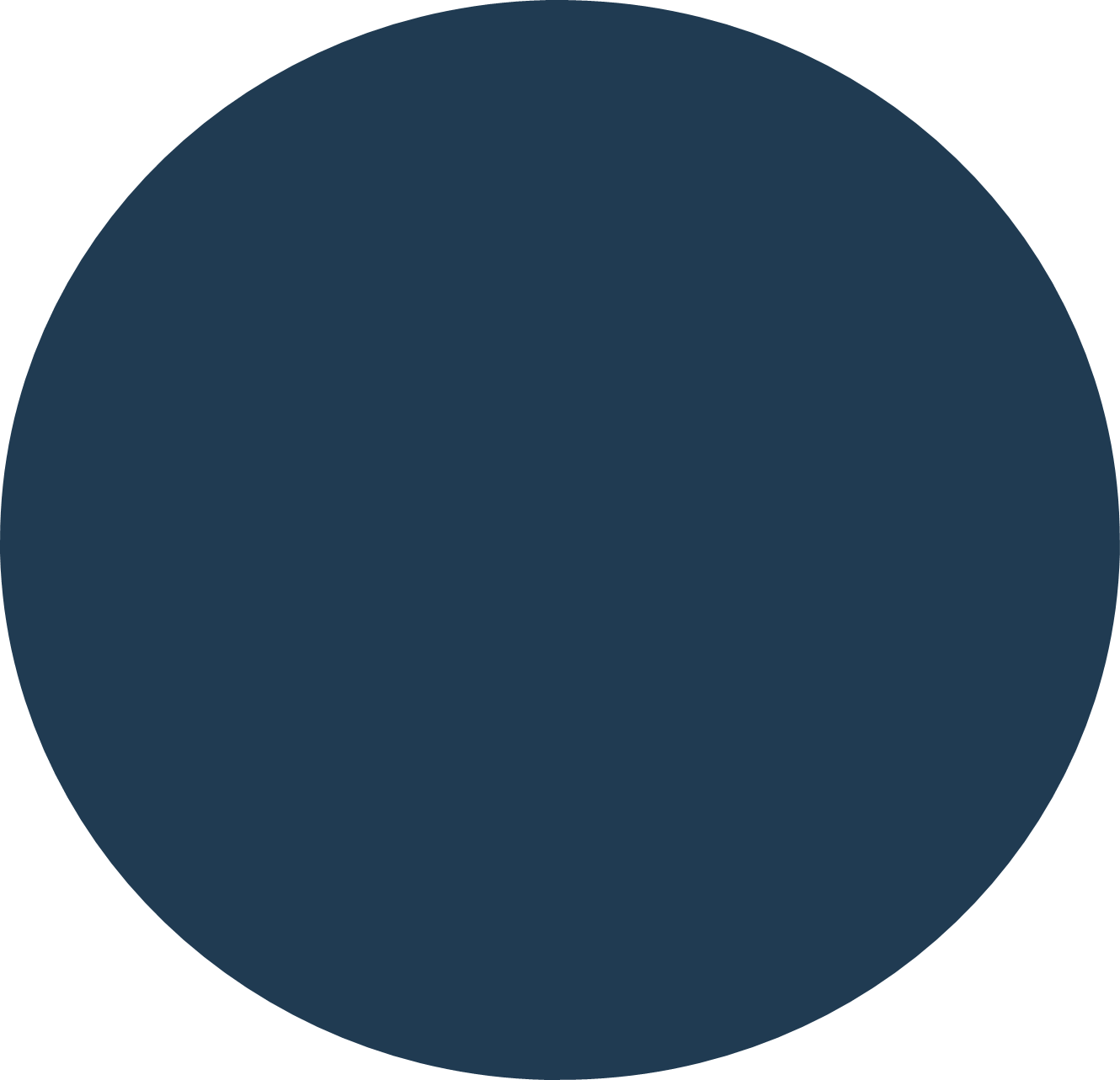 Educators are excited about the training methodology and local P.L.A.Y. content, but challenges limit uptake and ability to translate their learning into changed practice
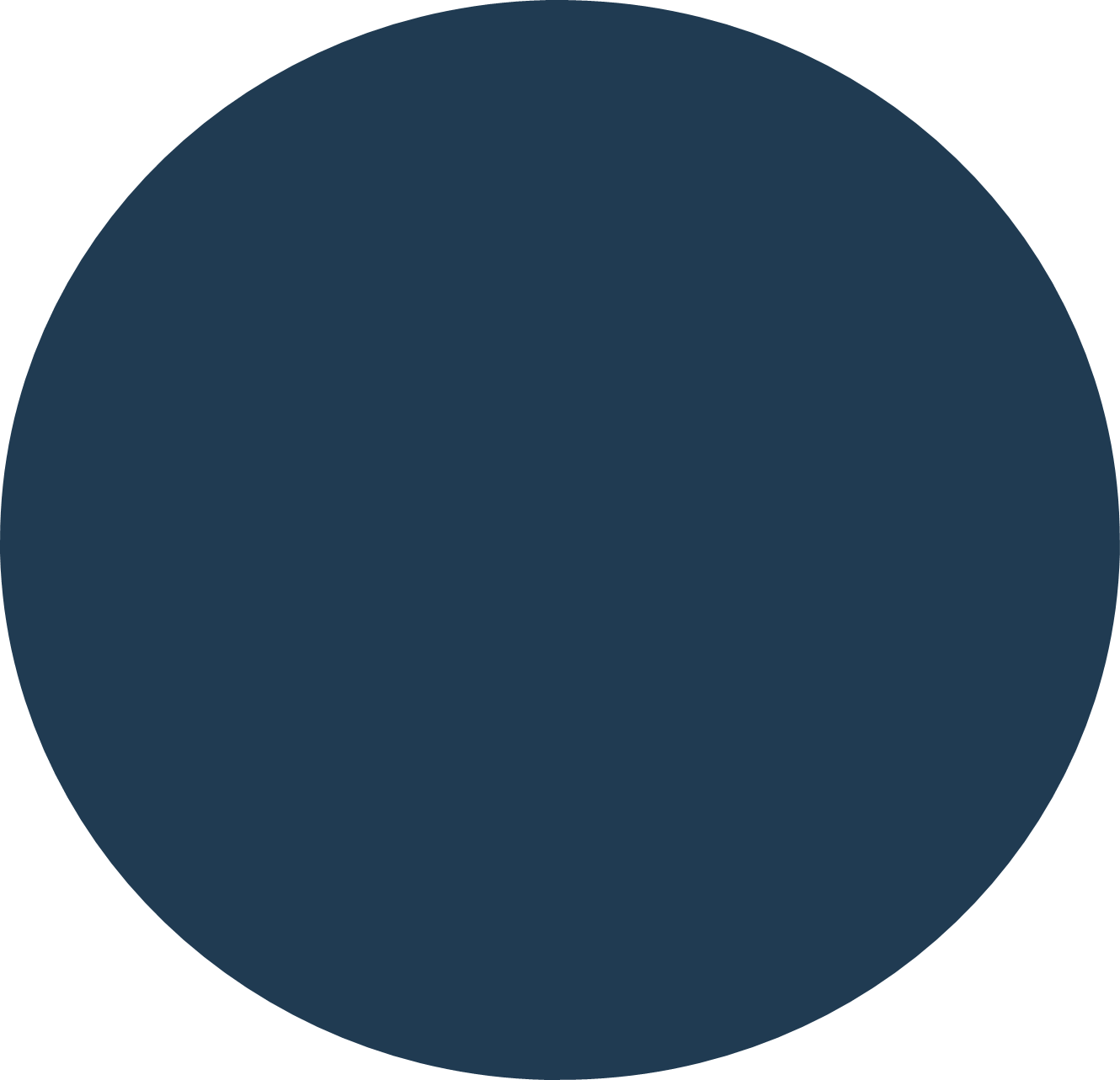 There is need to invest in human, infrastructure and play-focussed resources - in line with DBE policies, norms and standards

Educators must be supported, mentored and encouraged by principals to transition the learning into classroom practice
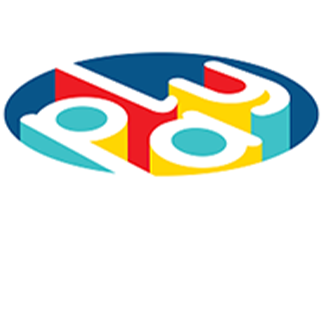 Join the online community and have fun! 
https://playsa.org/

Powerful Learning Around You (P.L.A.Y) is a FREE online in-service training course that complements existing and formal training
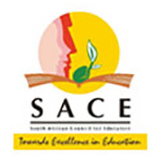 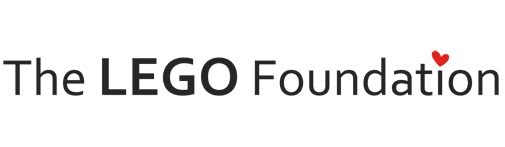 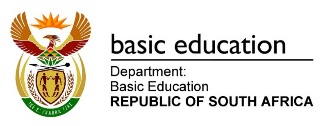 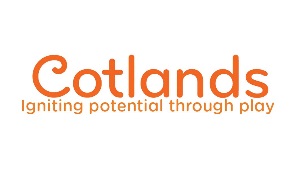 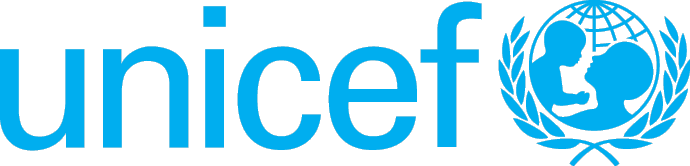 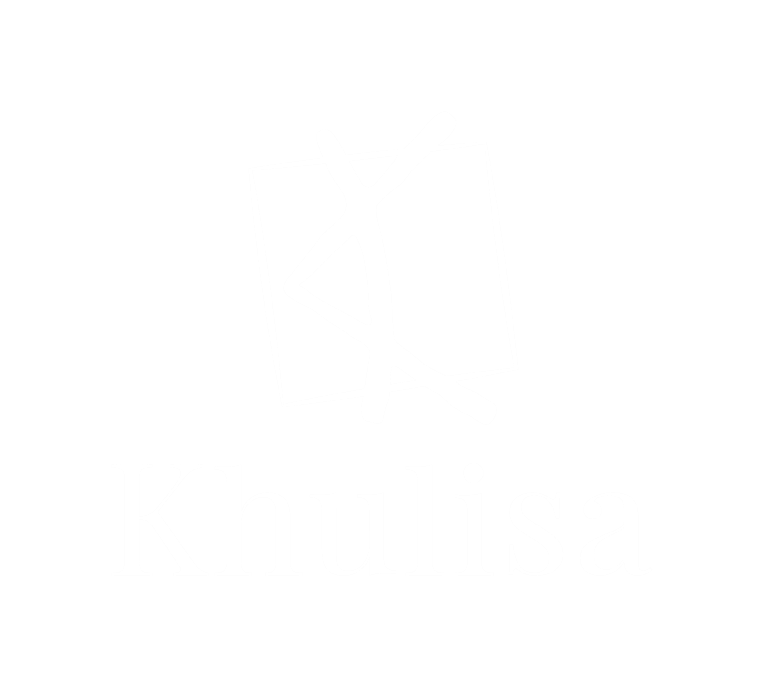 Jennifer Bisgard 
+27 11 447 6464

jbisgard@khulisa.com
26 Seventh Avenue, Parktown North, Johannesburg

www.khulisa.com
Thank You!Questions?
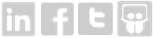